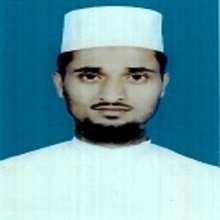 শুভেচ্ছা
মুহাম্মদ নুরুল আবছার  
সহকারী শিক্ষক
ফাঁসিয়াখালী ইসলামিয়া কামিল মাদ্রাসা 
বারবাকিয়া, পেকুয়া, কক্সবাজার।
বাংলাদেশ ও বিশ্বপরিচয় 
শ্রেণি ৮ম
সময়ঃ৫০মিঃ
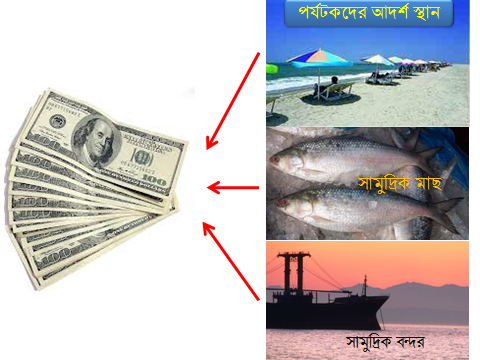 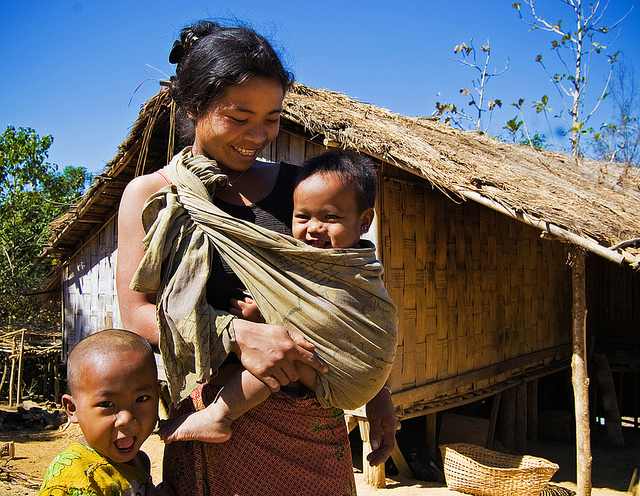 উপজাতি
চাকমাসম্প্রদায় 
অধ্যায় -১১
পৃষ্ঠা নং -৯১
শিখন ফল
এই পাঠ থেকে শিক্ষার্থীরা –

বাংলাদেশের উপজাতির ভৌগলিক অবস্থান কোথায় তা বলতে 
     পারবে । 
২.  চাকমাদের জীবন বৈচিত্র্য  সম্পর্কে ব্যাখ্যা করতে পারবে । 
৩.  তাদের সাংস্কৃতিক বৈচিত্র্য সম্পর্কে বর্ণনা করতে পারবে ।
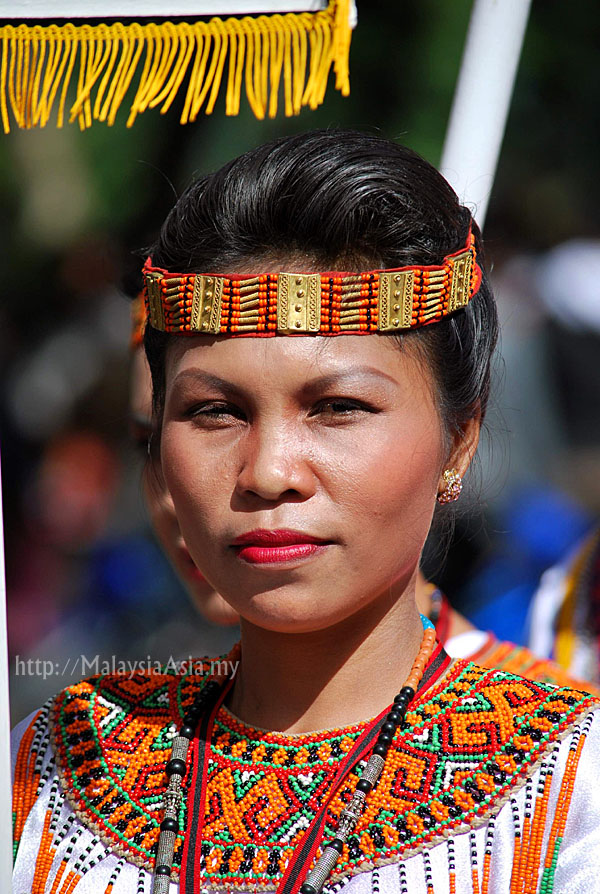 নৃ-তাত্ত্বিক বিচারে চাকমারা মঙ্গোলিয় জন গোষ্ঠির লোক ।
মুখ গোলাকার 
তাদের নাক চ্যাপ্টা
গায়ের রঙ হলদেটে
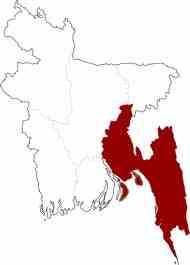 চাকমাদের ভৌগলিক অবস্থান
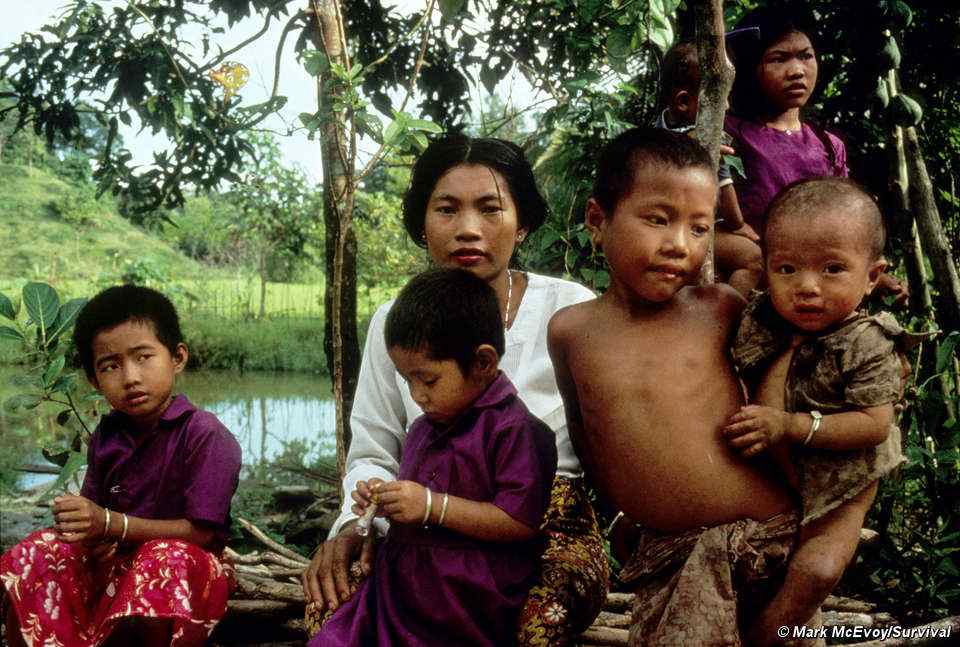 এরা মূলত রাঙ্গামাটি,খাগড়াছড়ি,বান্দারবানে ও কক্সবাজার  এলাকায় বাসকরে।
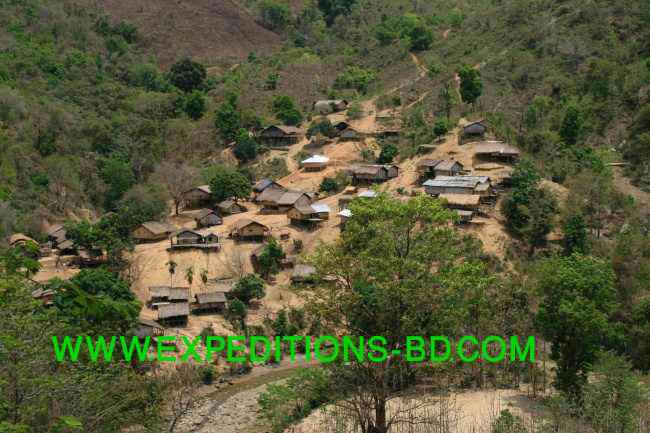 আদাম বা পাড়া
চাকমারা কয়েকটি পরিবার একসাথে  বাস করে
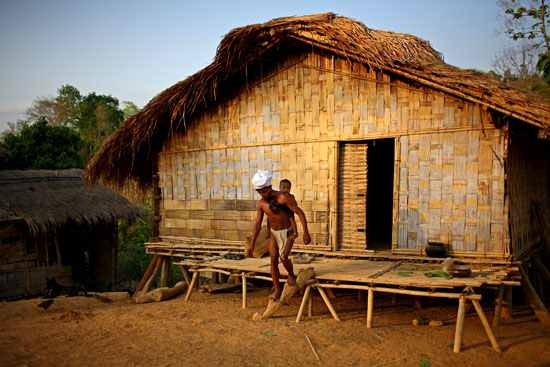 বাসস্থান
চাকমারা মাটি থেকে ২/৩ ফুট উপরে তাদের বাসা তৈরি করে
চাকমারা বৌদ্ধ ধর্মাবলম্বি
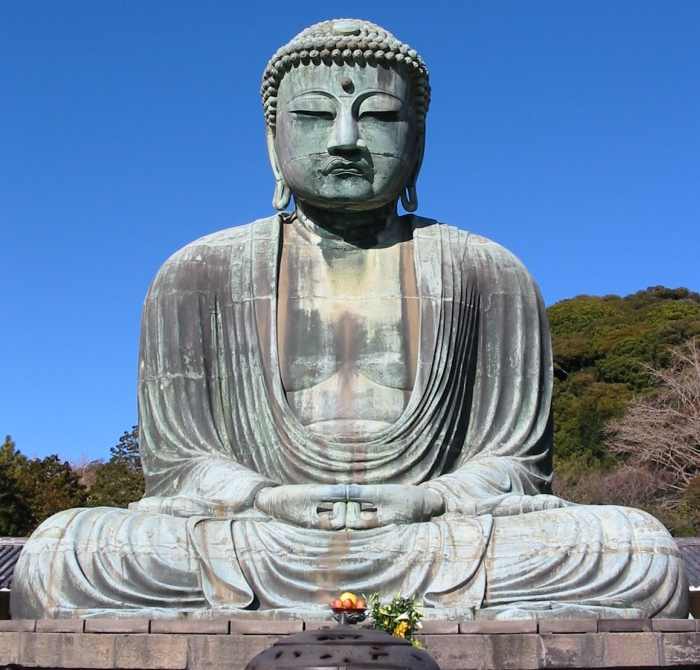 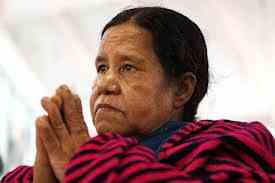 চাকমারা যে পদ্বতিতে চাষ করে তাকে ‘জুম’ চাষ বলে
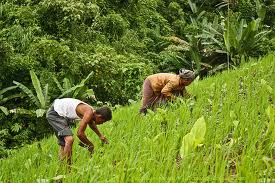 চাকমাদের কাজ কর্ম বা আয়ের উৎস
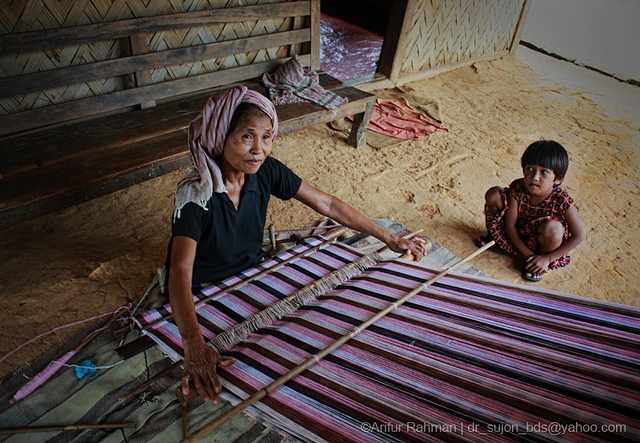 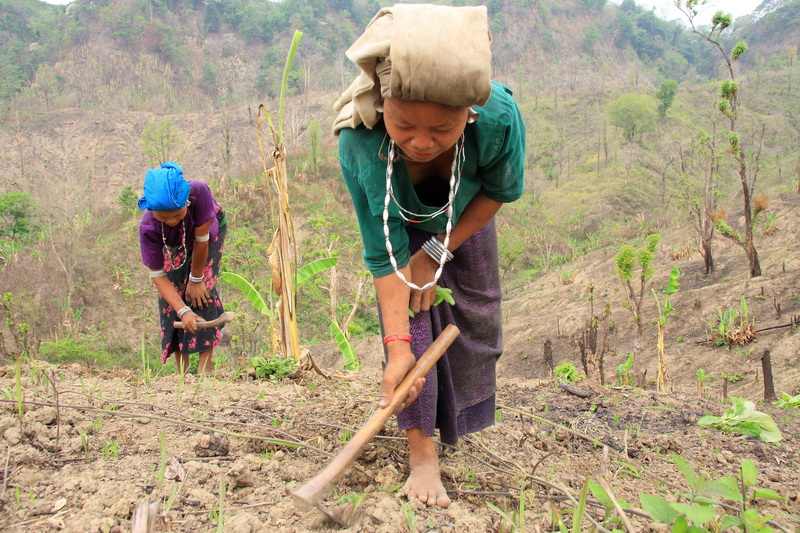 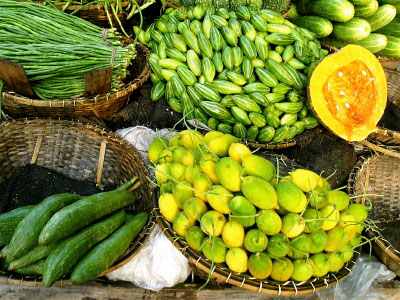 চাকমাদের ঐতিহ্যবাহি পোশাক
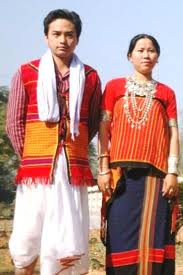 চাকমা মেয়েদের পরনের কাপড়ের নাম ‘পিনোন ও হাদি’
                                                                                              
আর পুরুষরা পরে মোটা সুতার জামা, ধুতি, এবং গামছা
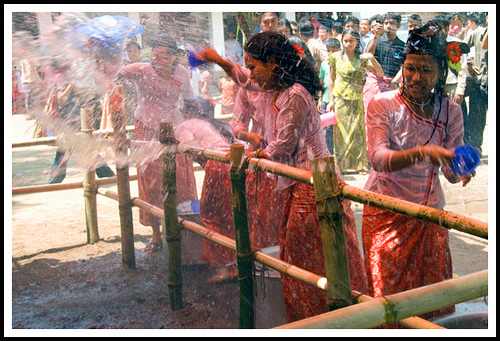 চাকমাদের ভিবিন্ন উৎসব
চাকমাদের পানি  উৎসব
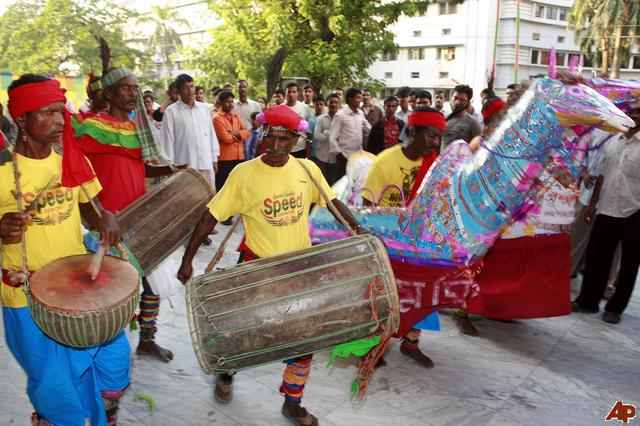 বৈশাখী পূর্ণিমা উৎযাপন
ঘিলাখারা
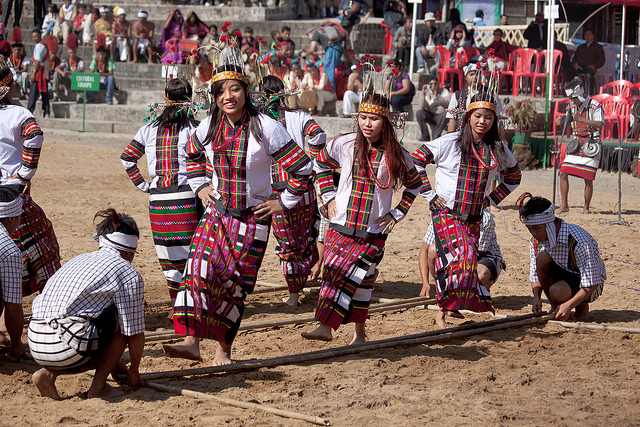 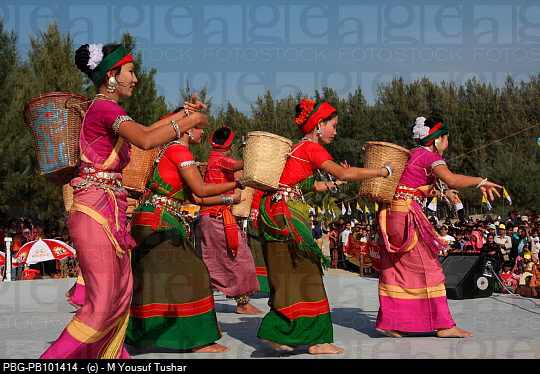 বিজু
বউচি
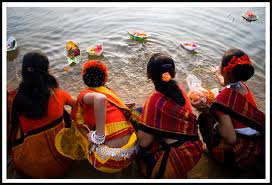 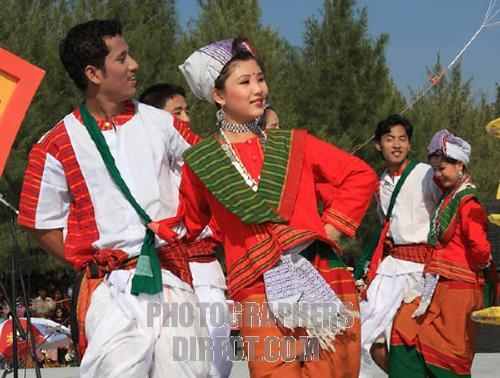 নৌকা ভাসানো
দলীয় কাজ
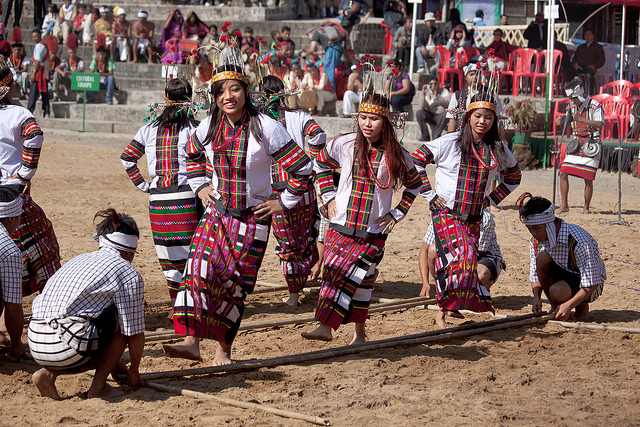 পাশের ছবিটি চাকমাদের কোন উৎসবের এবং এর নাম কি লিখ  ?
উত্তর বলি
চাকমারা কোন গোষ্ঠির লোক?
চাকমারা কি কি উৎসব উৎযাপন করে?
চাকমারা কোন ধর্মাবলম্বি?
বাড়ির কাজ
চাকমাদের সামাজিক, সাংস্কৃতিক ও ধর্মীয় জীবনের প্রধান বৈশিষ্ট উল্লেখ ।
[Speaker Notes: কর 28 জানু. 13]
ধন্যবাদ